«Мое Хобби» 
Воспитатель: Западнова Светлана Владимировна.
ГБОУ Школа №924 
СП ДО №2 здание №1
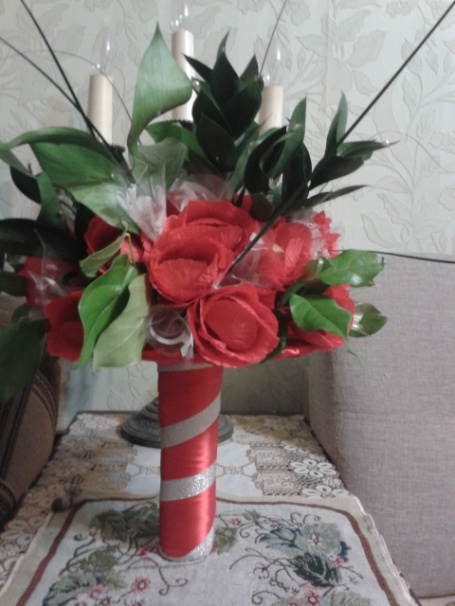 Цветы из конфет
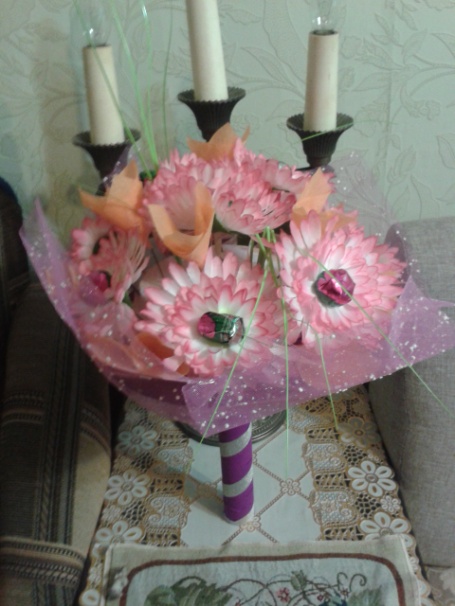 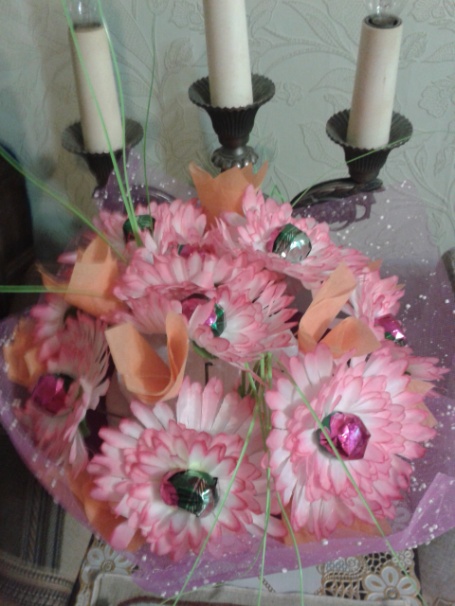 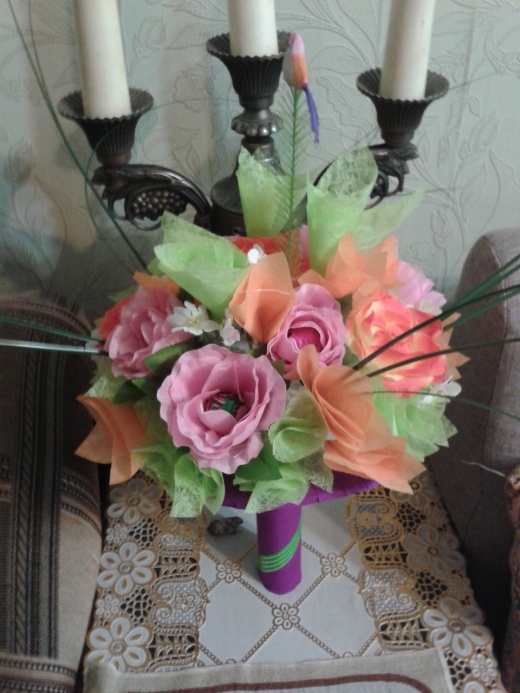 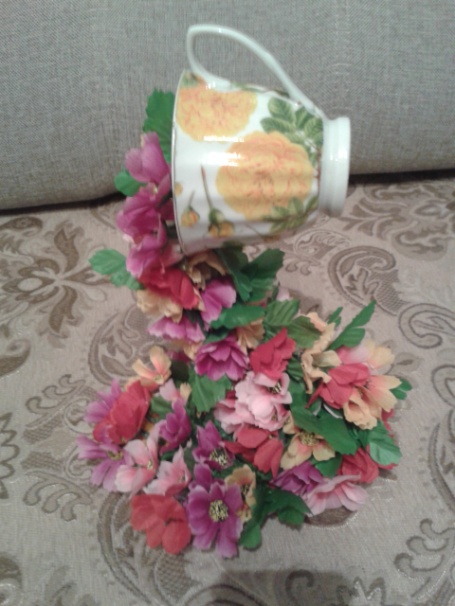 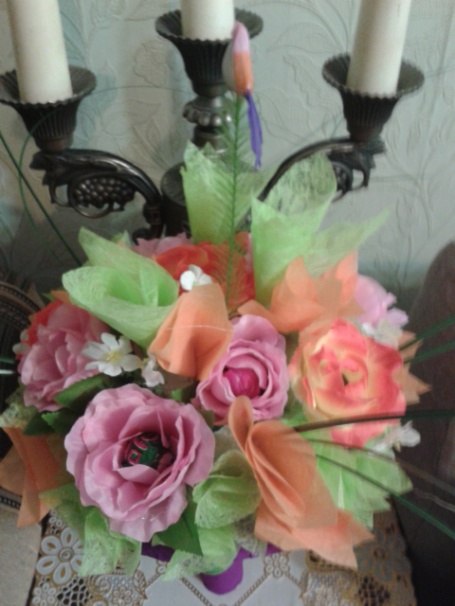 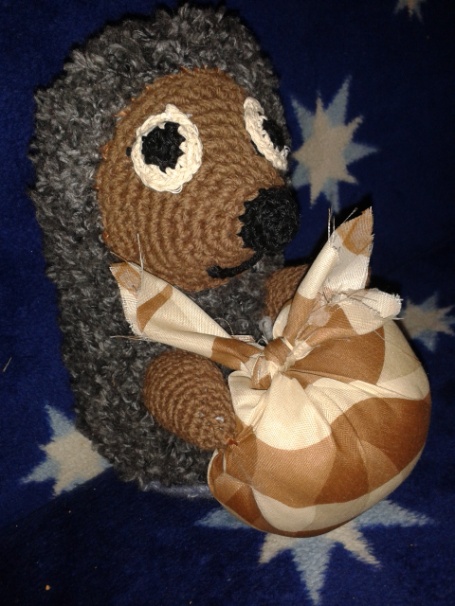 Вязанные игрушки
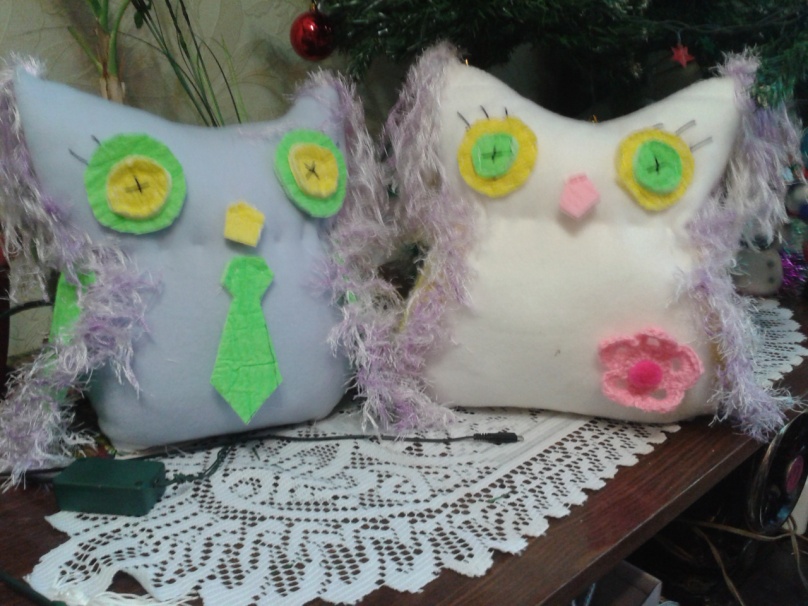 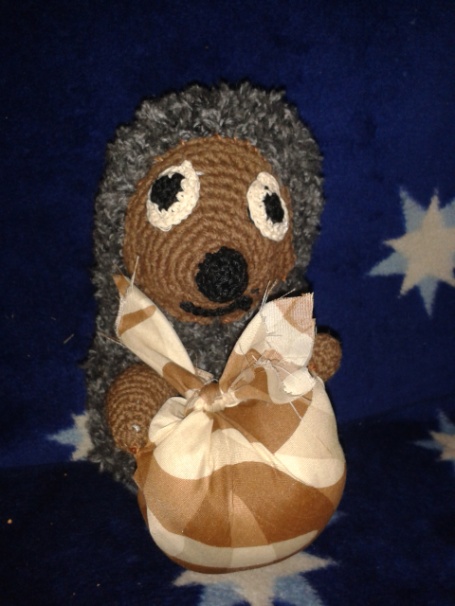 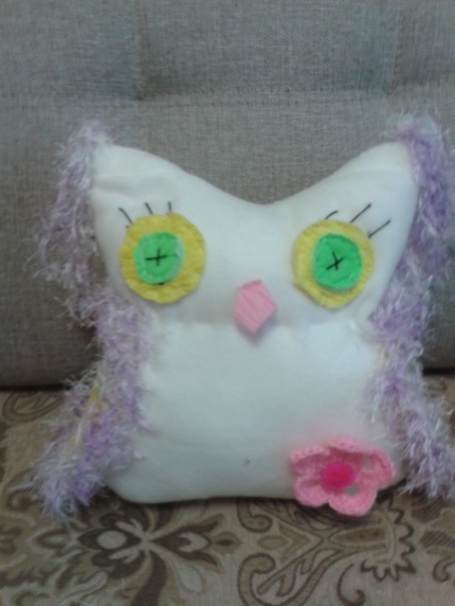 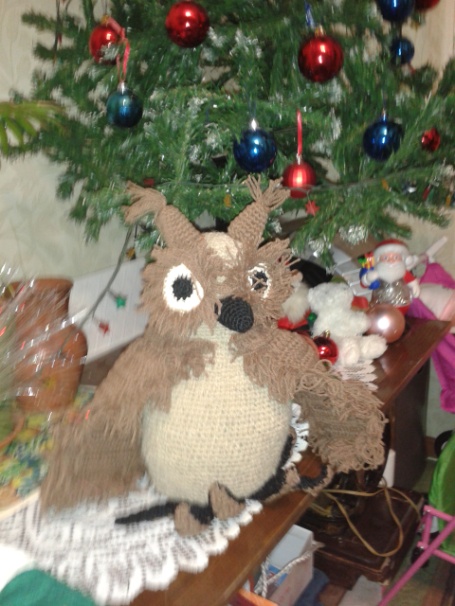 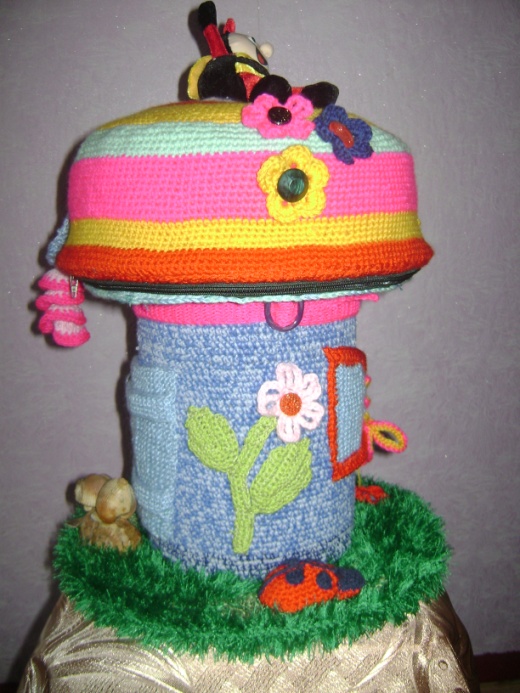 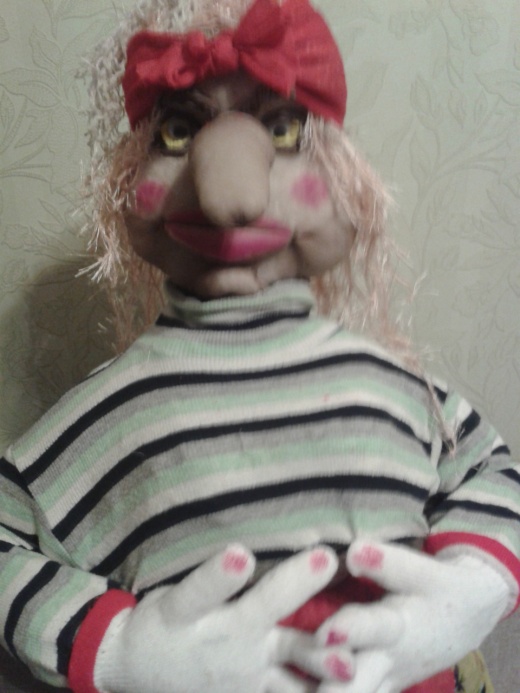 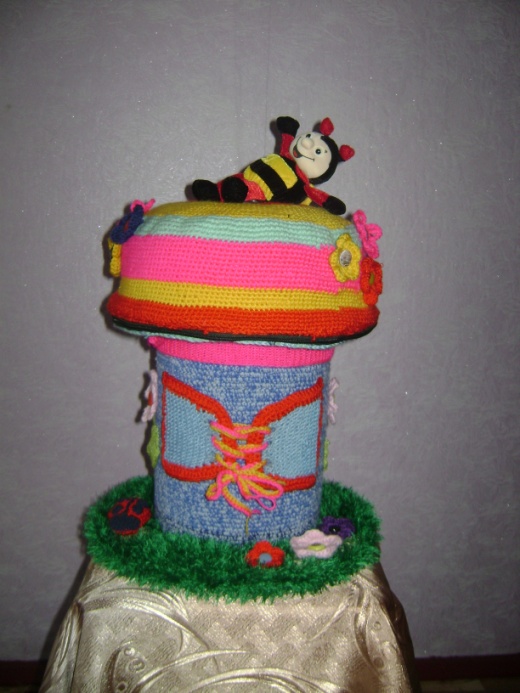 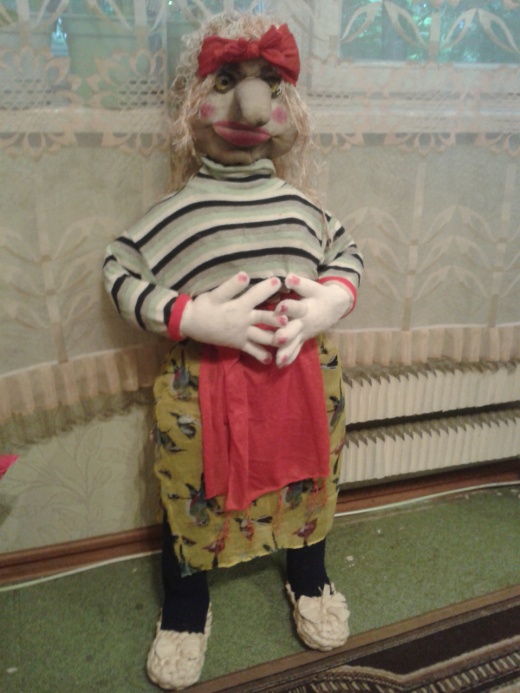 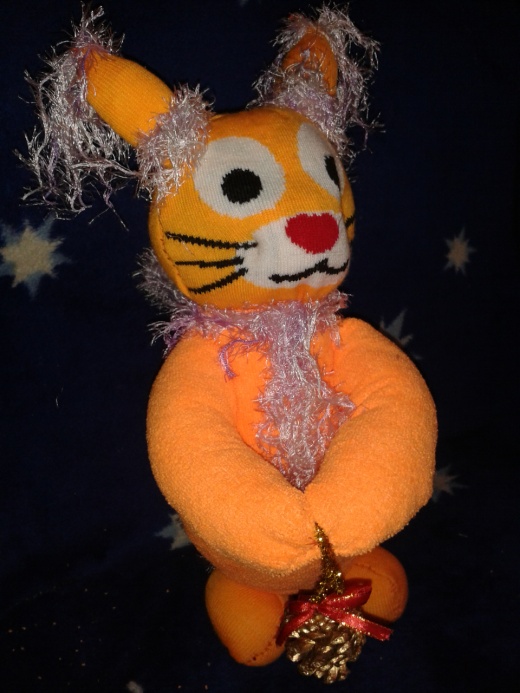 Наш любимый емеля!
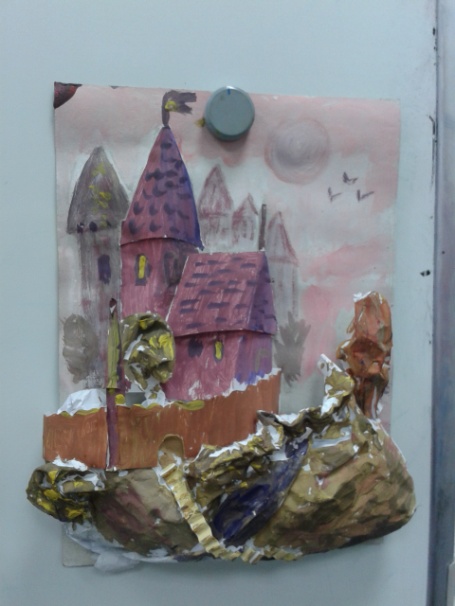 бумагопластика
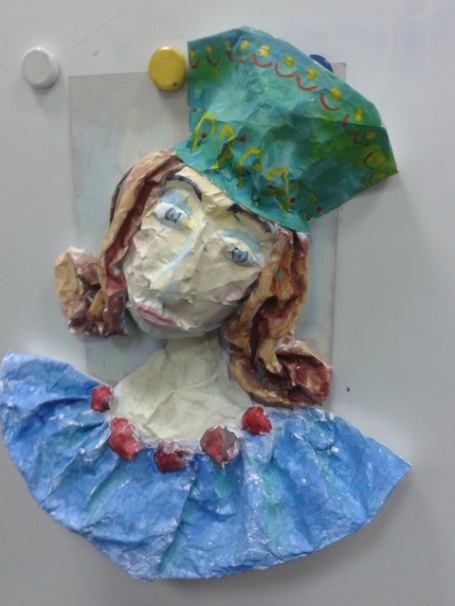 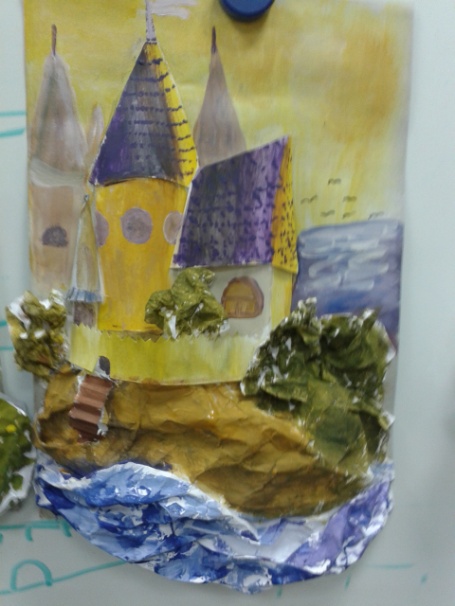 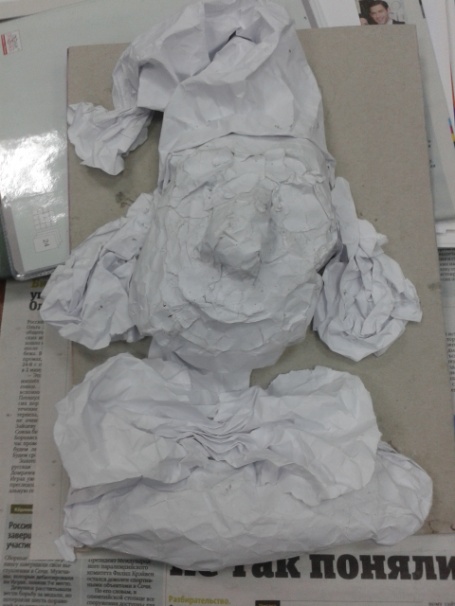 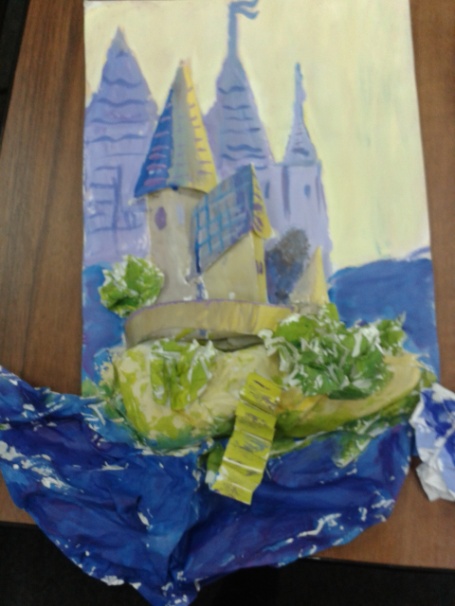 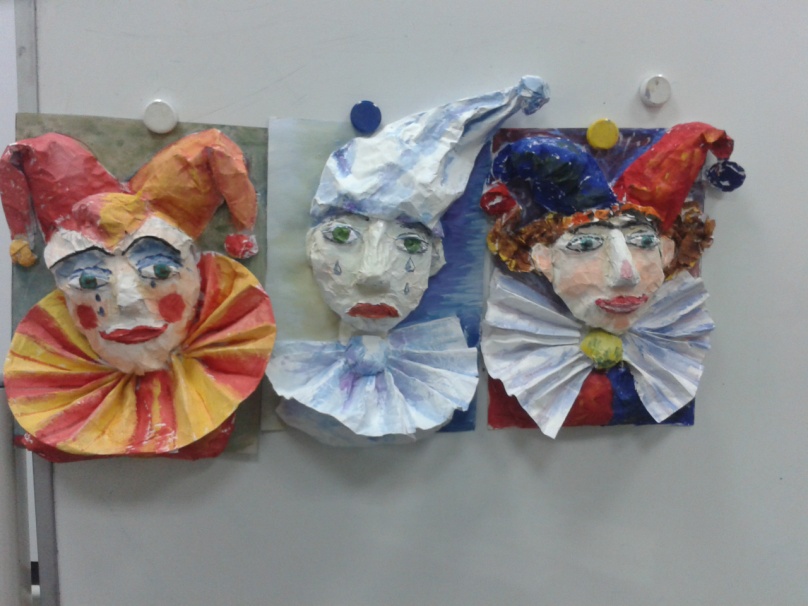 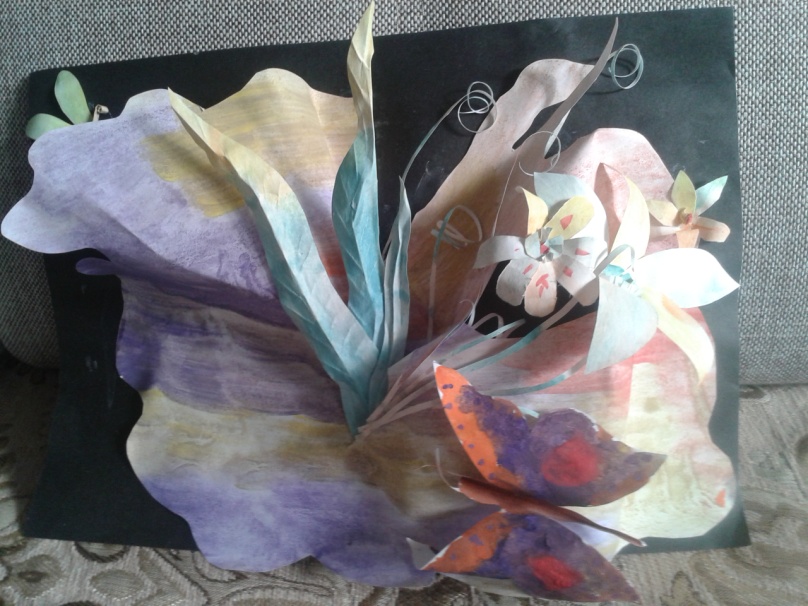 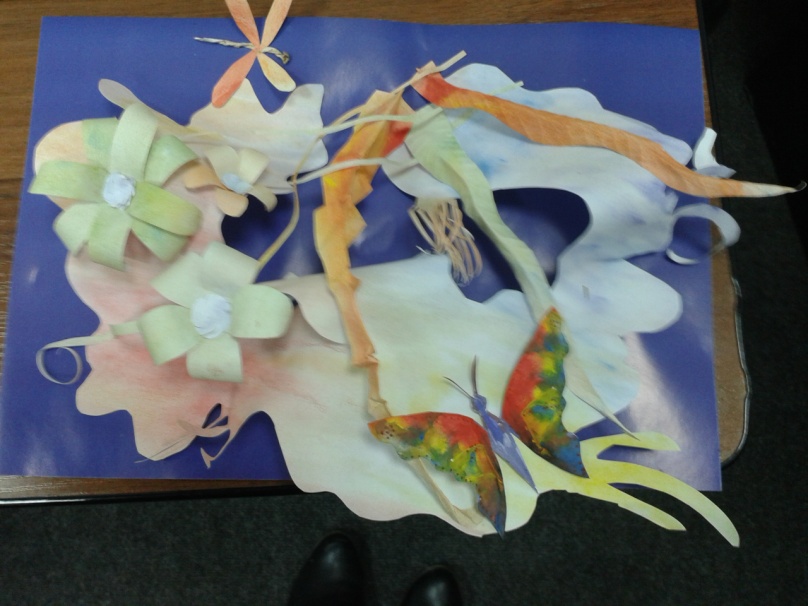 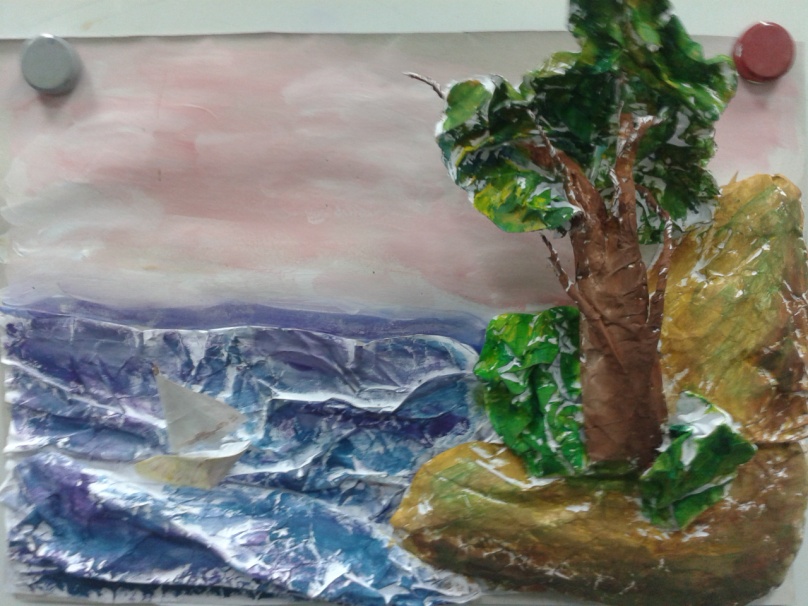 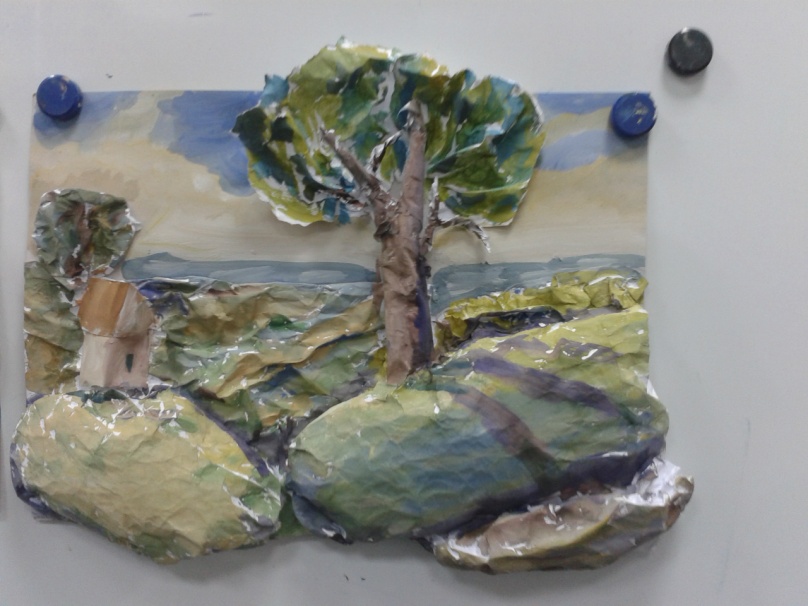 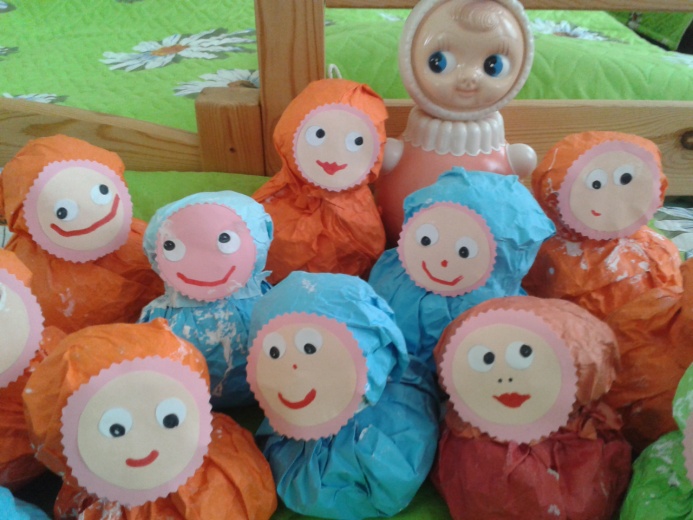 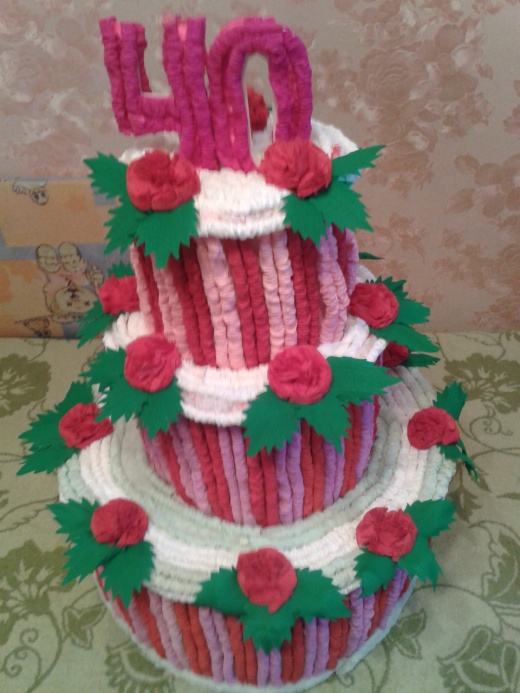 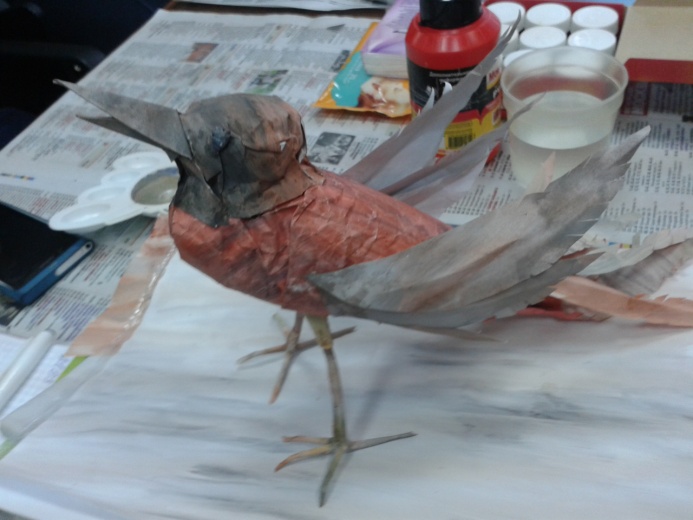 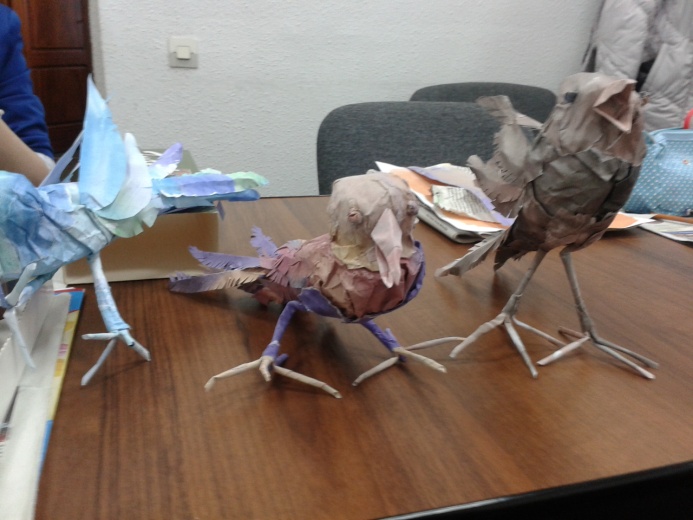 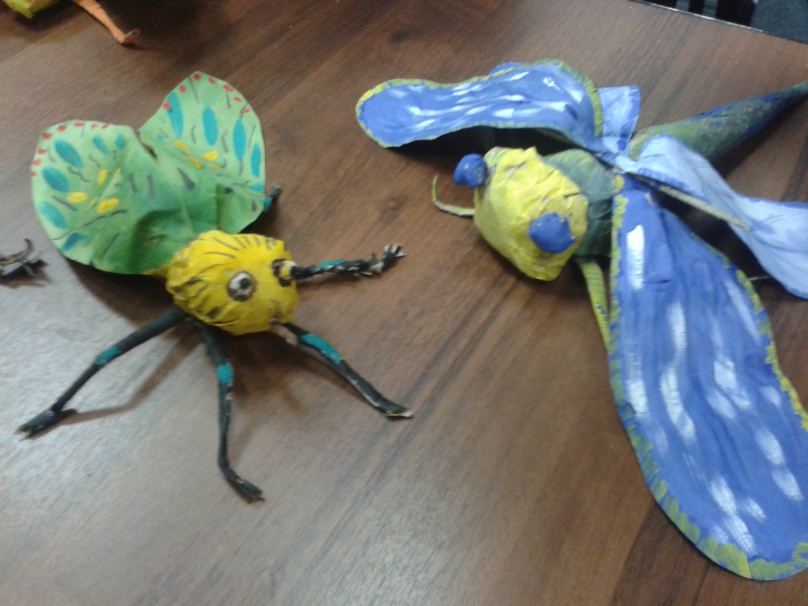 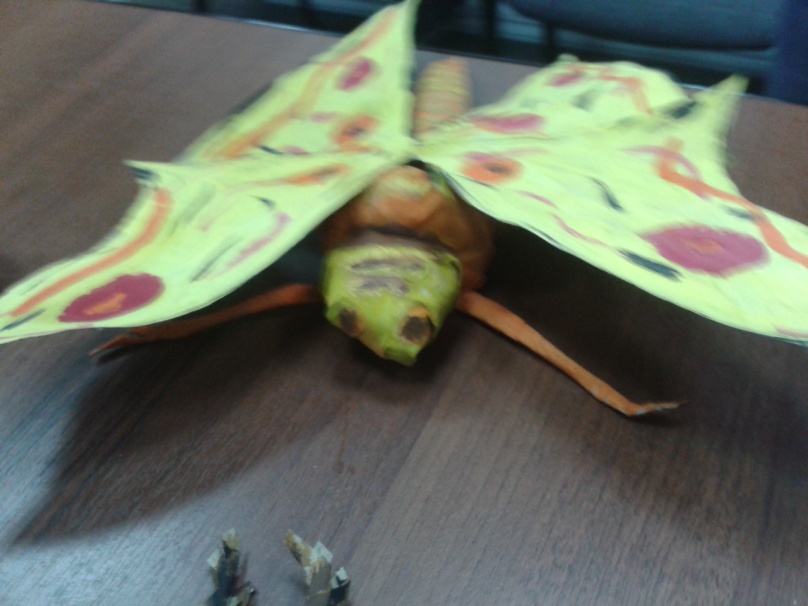 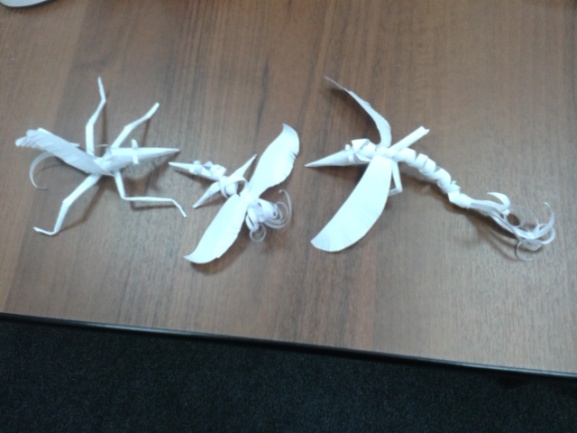 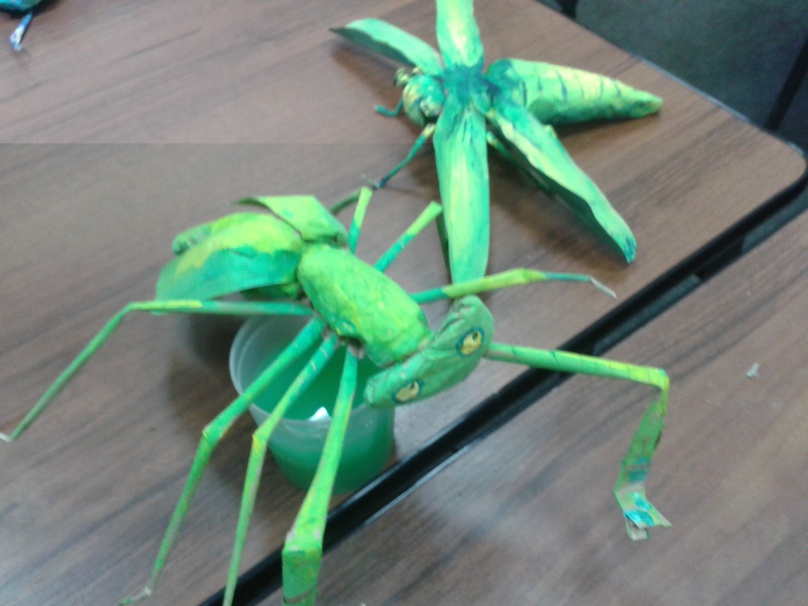 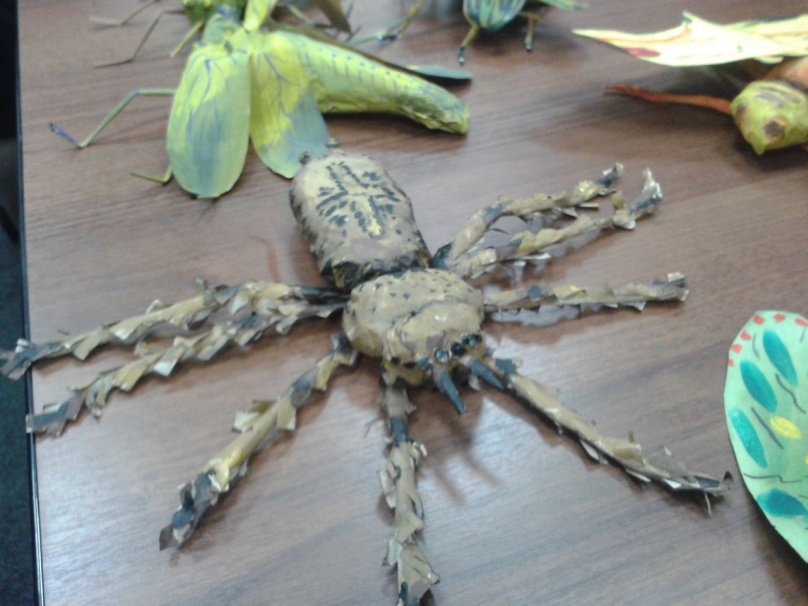